Lab 6 Polystyrene Polymer Tests – IP2I Extrusion
IP2I Extrusion
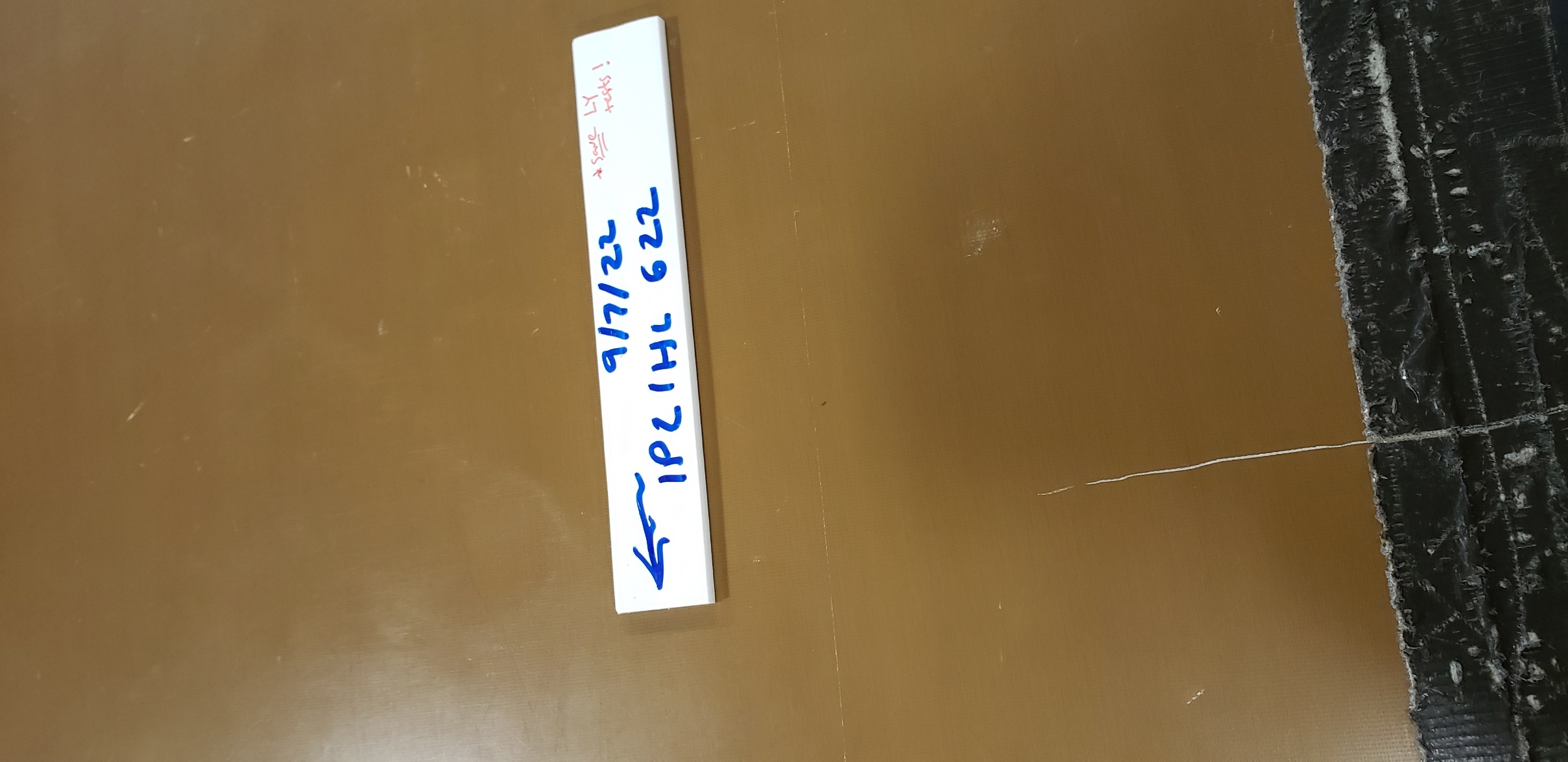 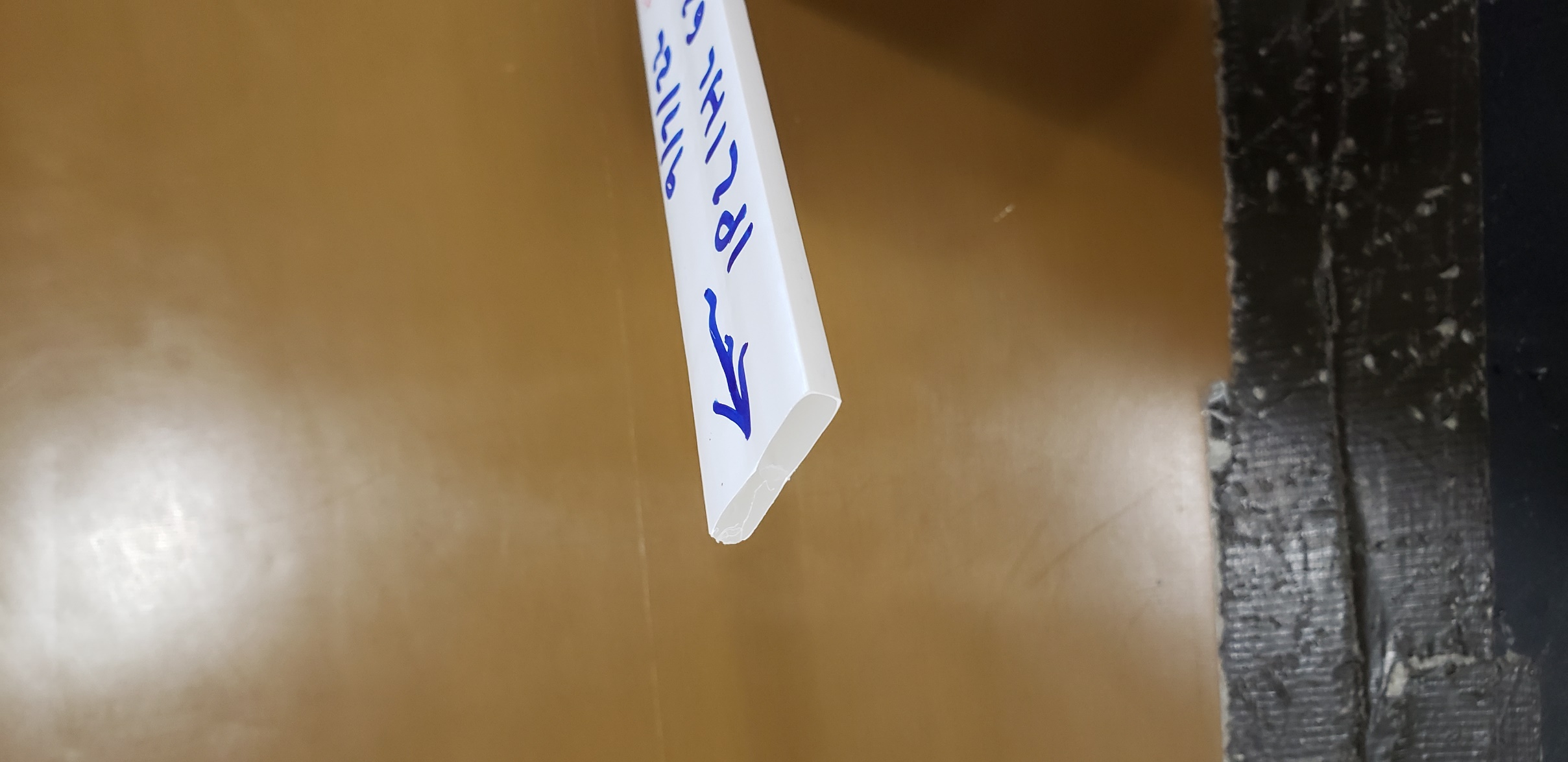 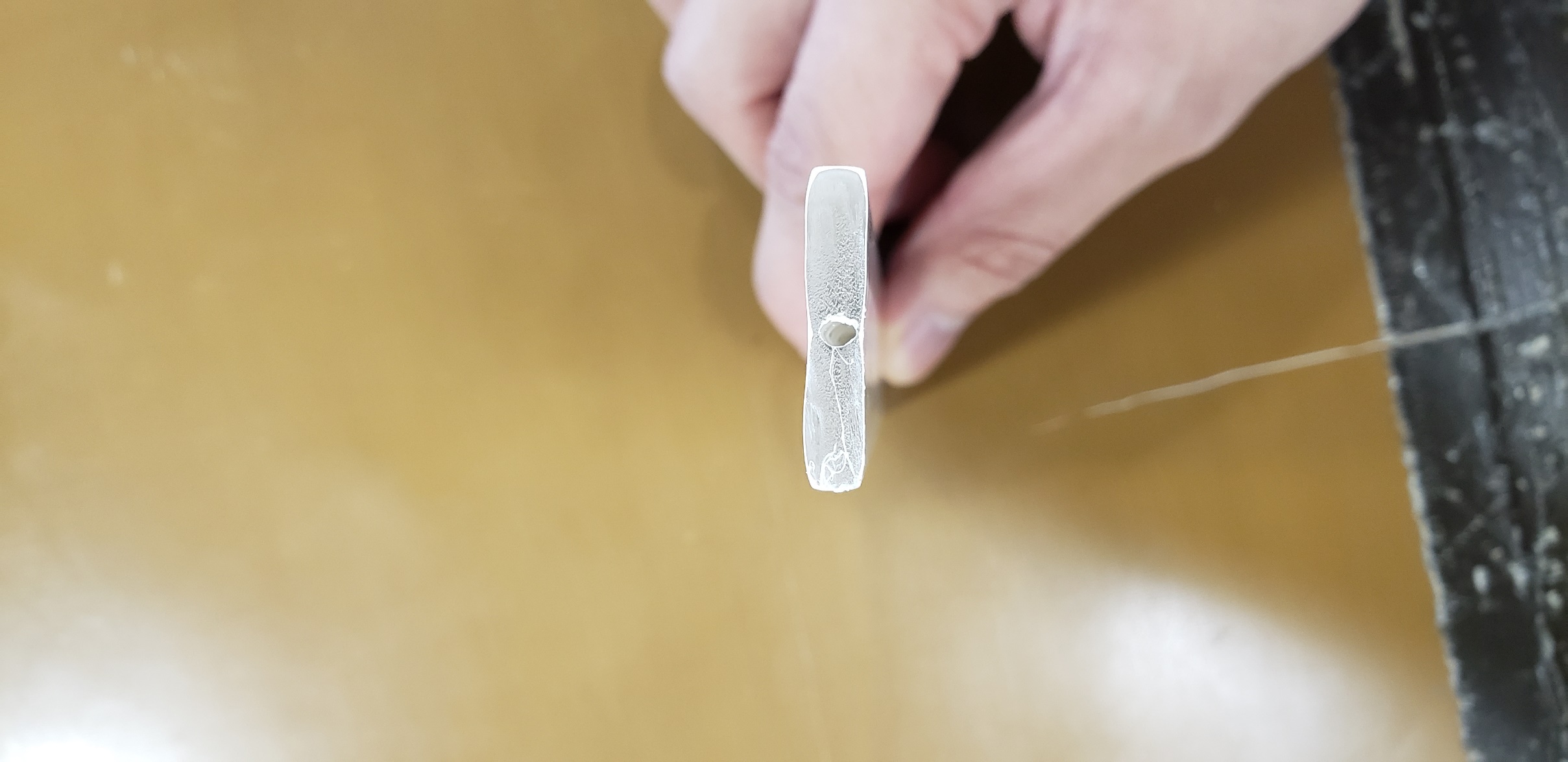 Part Dimensions: 25mm x 5mm w/ 1 hole
Light Yield Testing
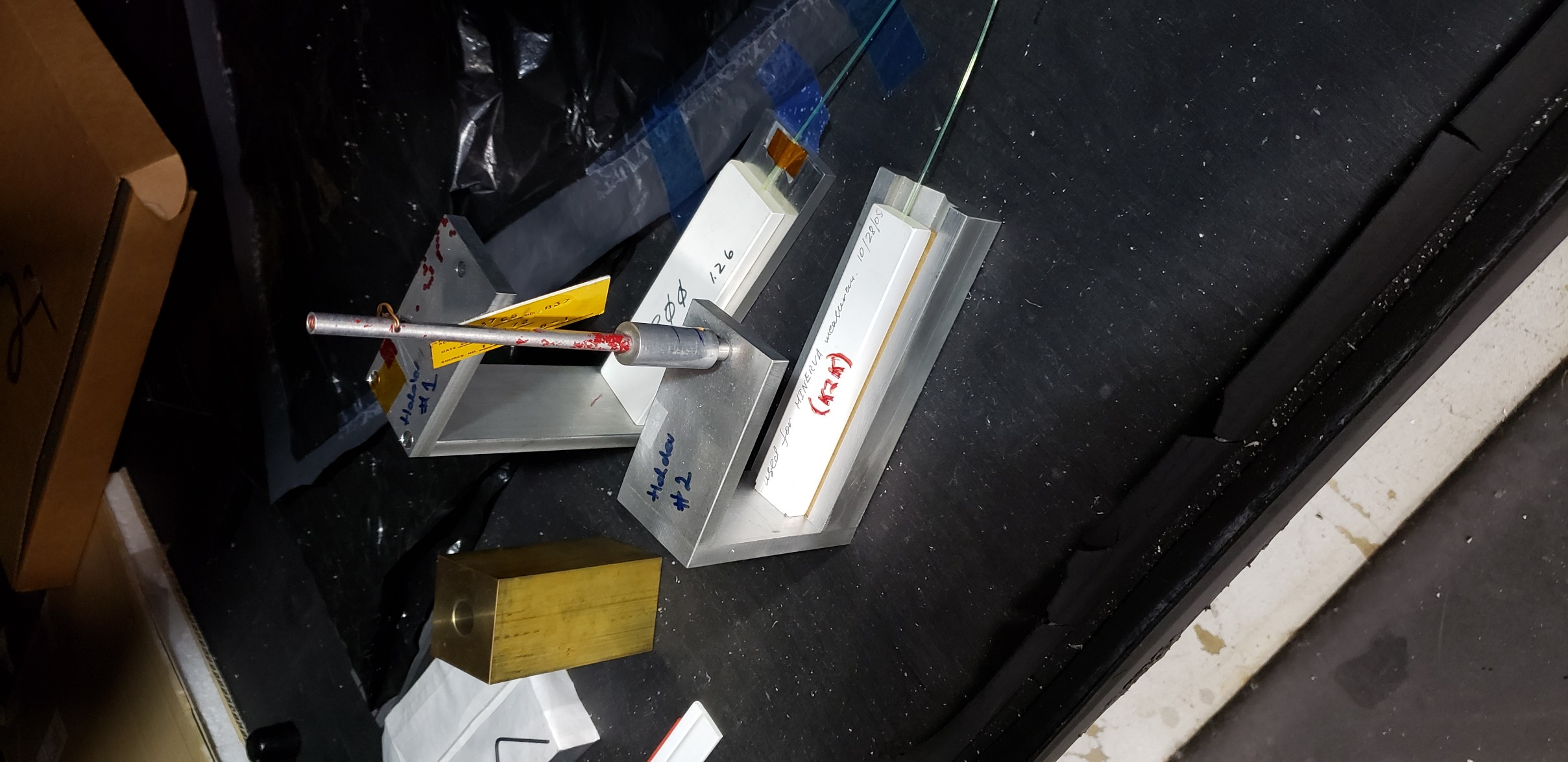 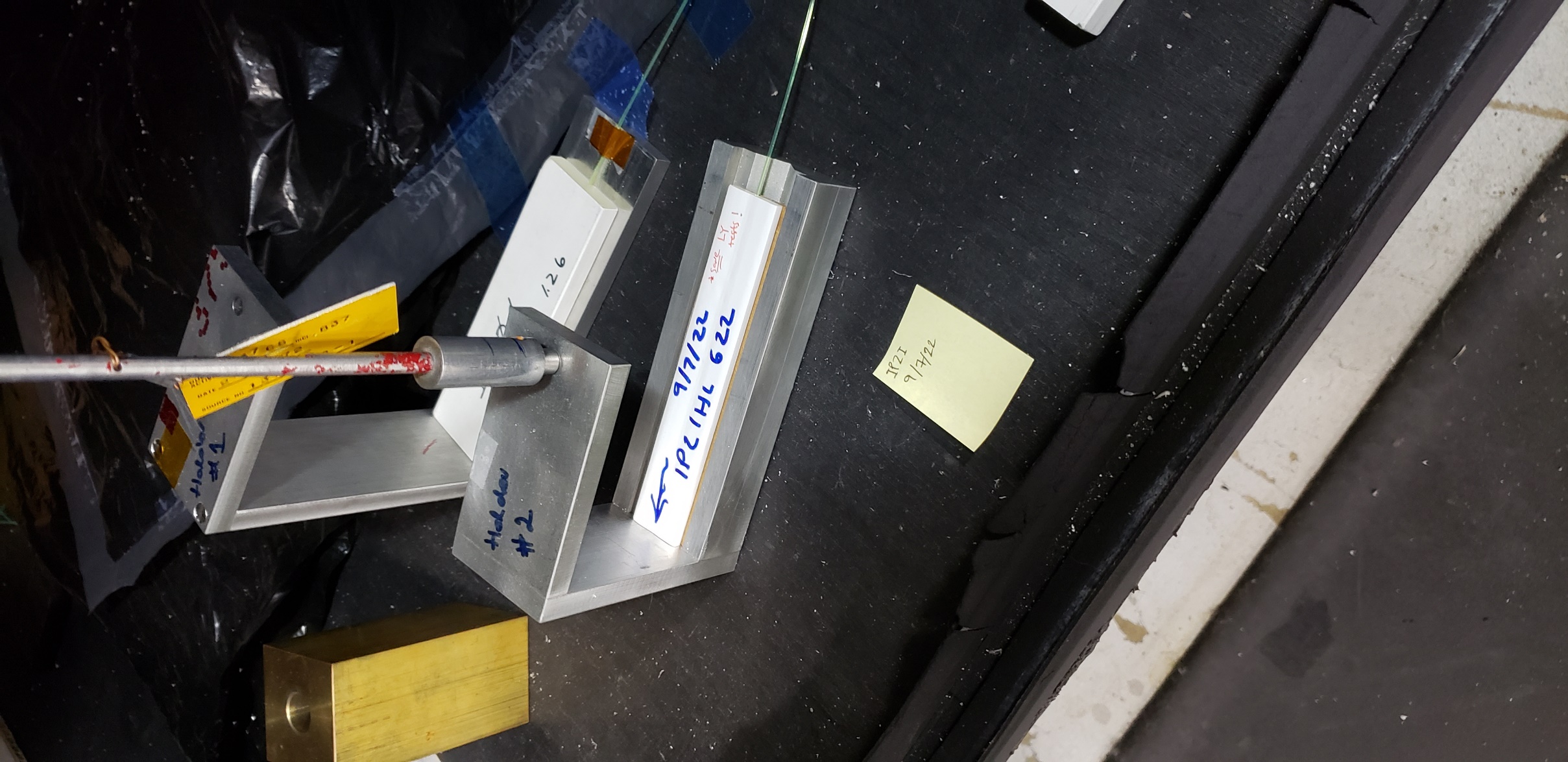 Measurements performed using: Cs-137
IP2I Extrusion
K2K Reference
Future Testing:
Continue monitoring IP2I Extrusion Light Yields over time
Reference with Mackenzie’s TiO2 Reflectance data
Additional Polystyrene Sample tests (various vintages)